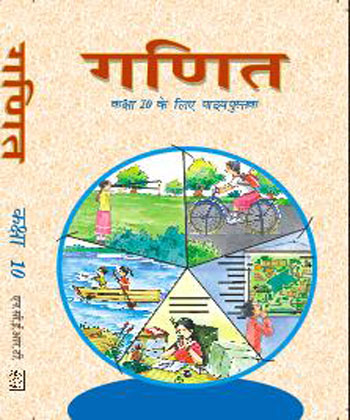 Click here 
( for teachers )
1
हमें क्या सीखना हैं I
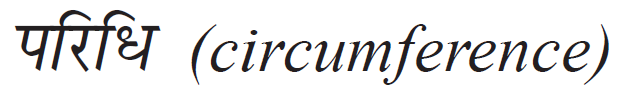 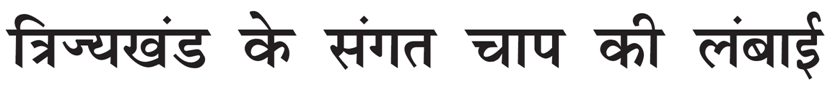 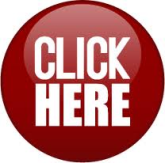 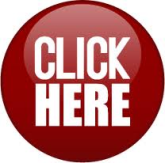 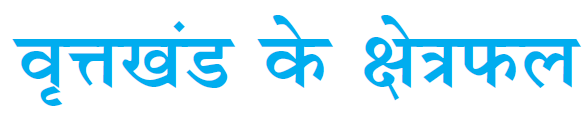 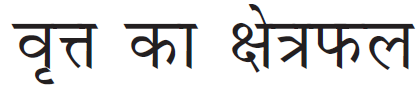 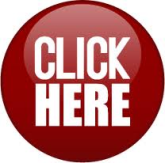 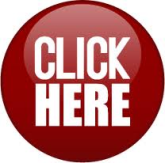 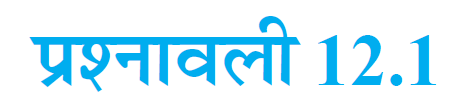 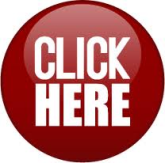 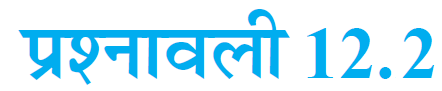 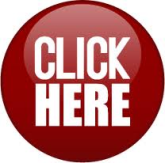 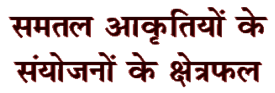 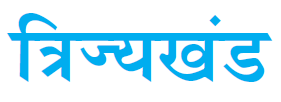 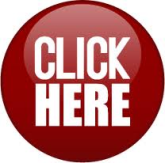 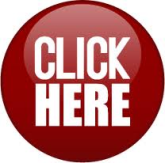 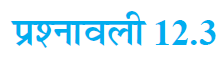 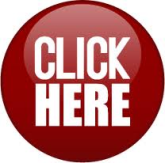 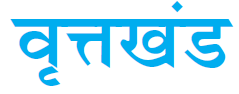 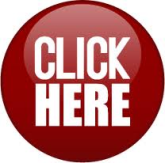 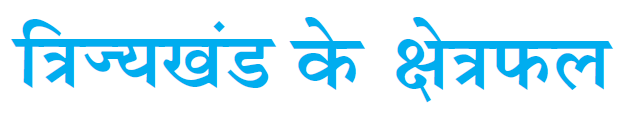 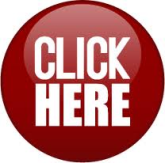 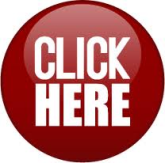 INSTRUCTIONS FOR TEACHERS
2
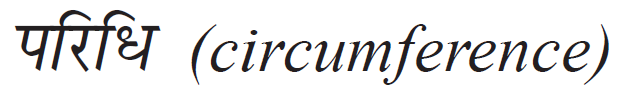 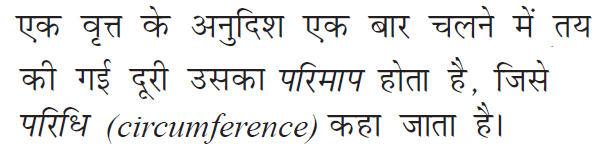 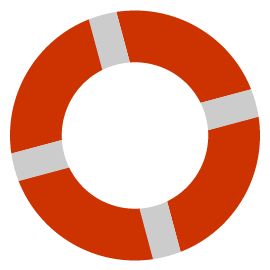 3
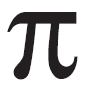 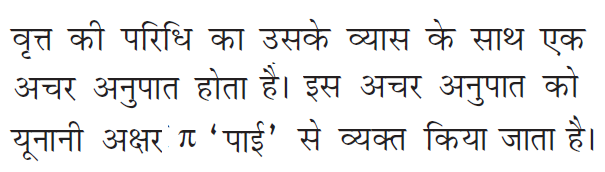 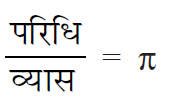 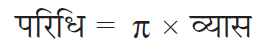 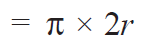 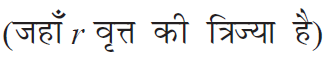 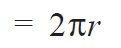 4
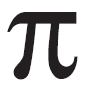 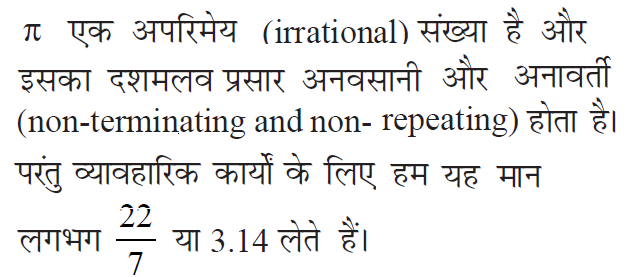 5
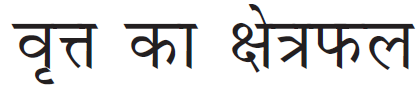 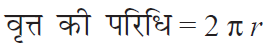 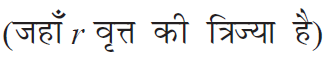 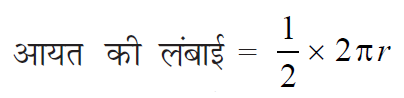 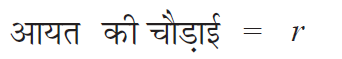 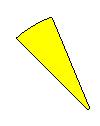 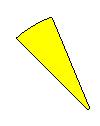 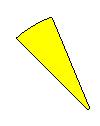 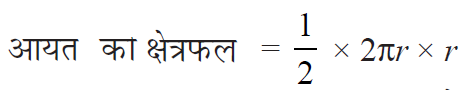 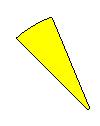 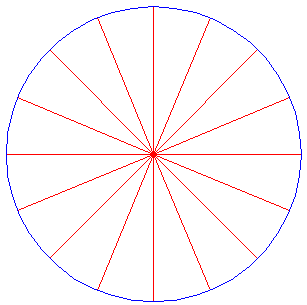 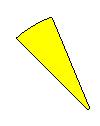 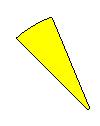 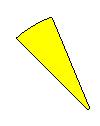 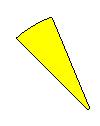 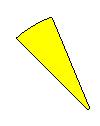 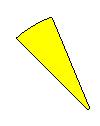 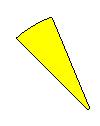 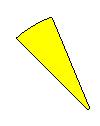 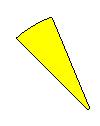 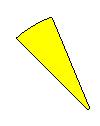 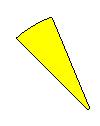 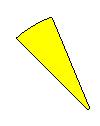 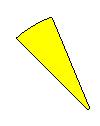 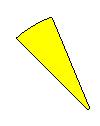 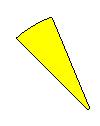 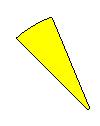 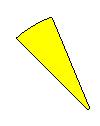 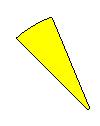 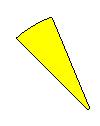 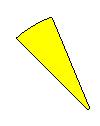 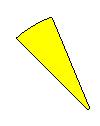 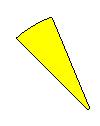 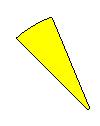 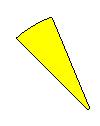 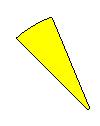 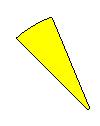 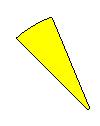 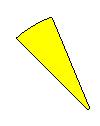 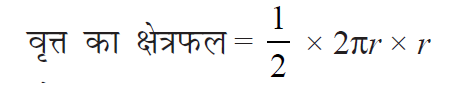 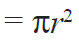 6
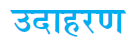 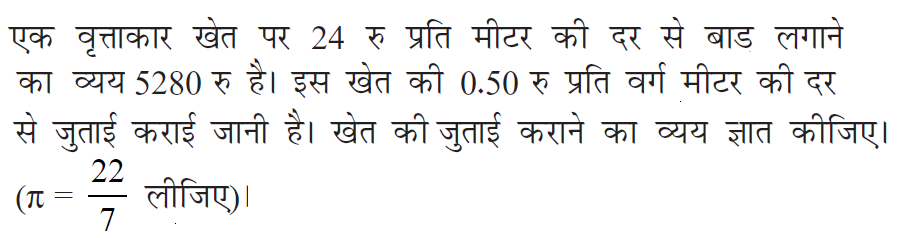 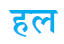 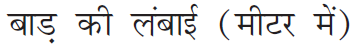 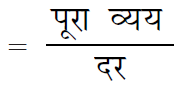 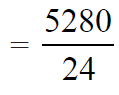 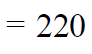 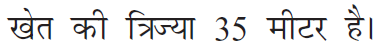 7
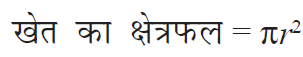 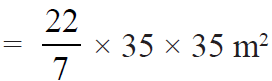 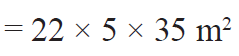 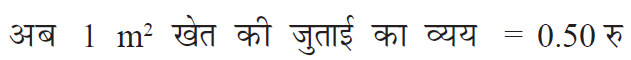 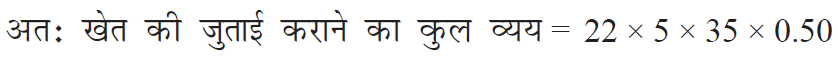 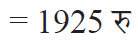 8
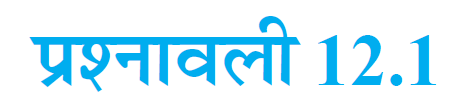 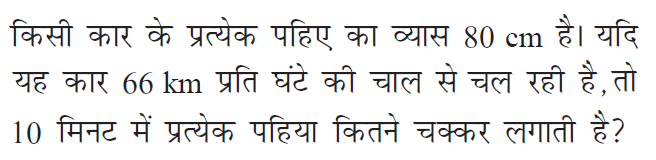 कार की चाल=66  किलोमीटर  प्रतिघंटा
=66 x1000 /3600
= 330 /18
=55 /3  मीटर  प्रतिसेकंड
समय =10  मिनट
=10x60
= 600  सेकंड
9
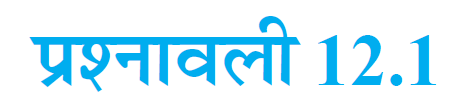 कार के द्वारा  तय की गई दुरी = चाल x समय
=55 /3  x  600
= 11000  मीटर
पहिये  का ब्यास  =80  सेंटीमीटर
पहिये की त्रिज्या   = 1/2x80 सेंटीमीटर
= 40 सेंटीमीटर
=40 /100 मीटर
=2/5  मीटर
10
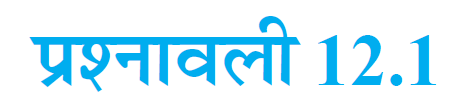 पहिये की परिधि    = 2πr    (r वृत्त की त्रिज्या & π=22 /7 )
=2x 22/7 x 2/5
=88/35 मीटर
पहिये के द्वारा लगाये गए चक्कर =11000 /(88 /35)
=11000x35 /88
For more question refer to Ex. 12.1 of ncert
=35000 /8
= 4375
पहिये के द्वारा लगाये गए चक्कर=4375
11
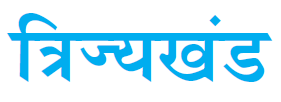 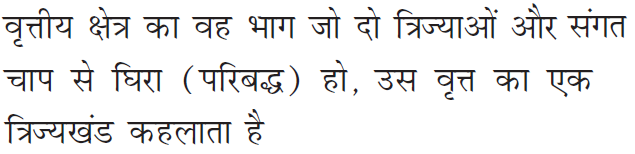 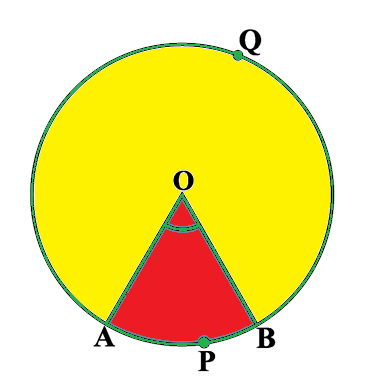 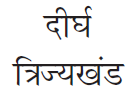 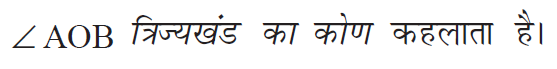 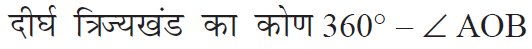 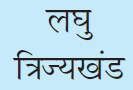 12
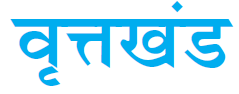 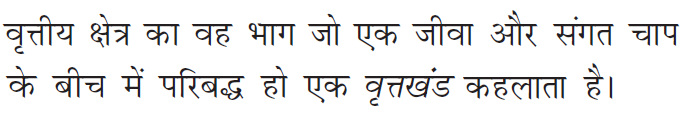 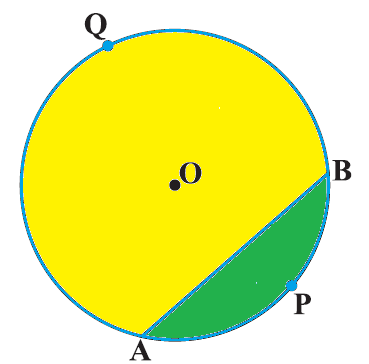 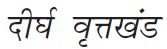 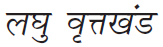 13
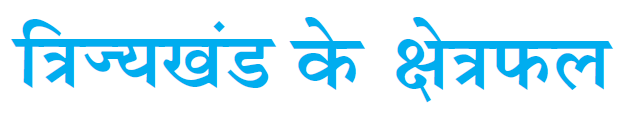 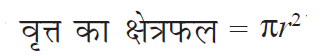 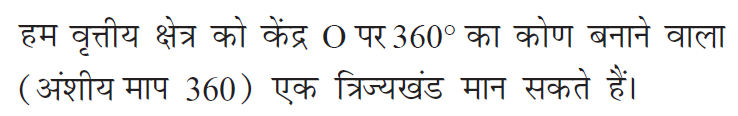 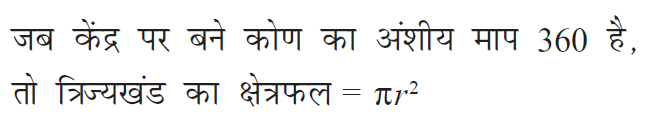 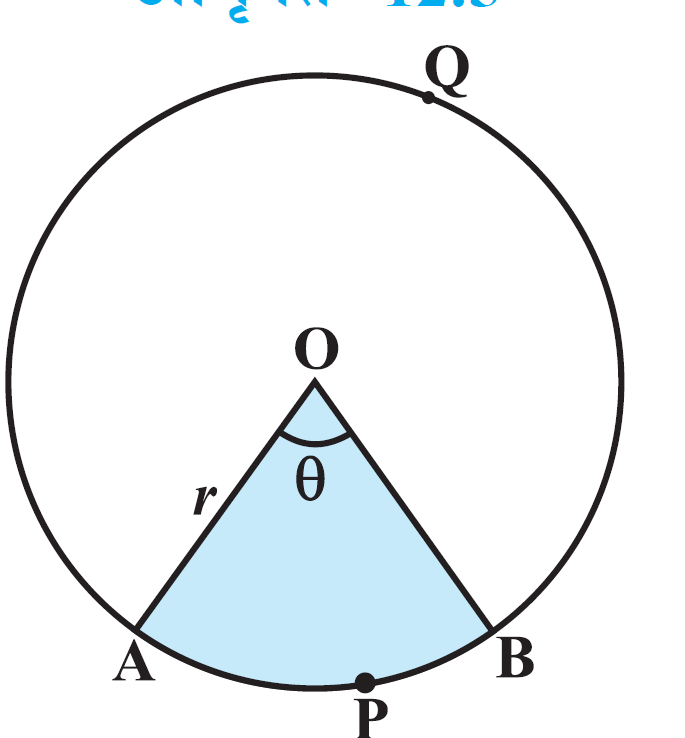 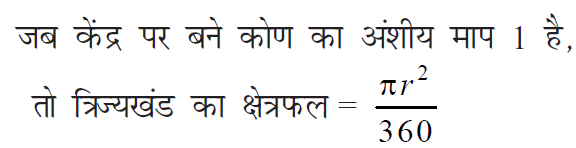 14
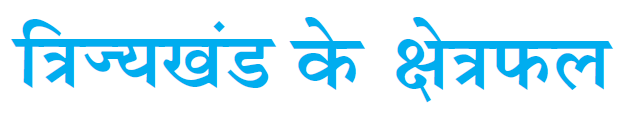 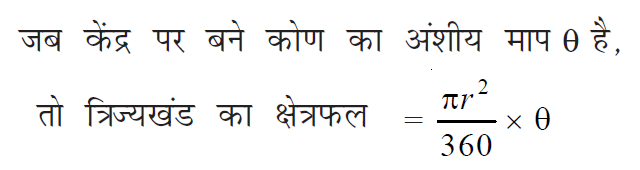 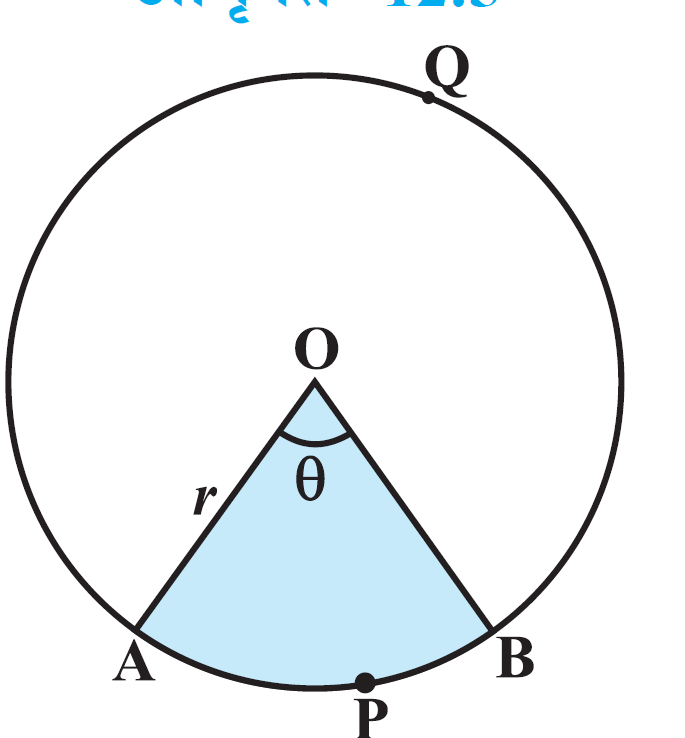 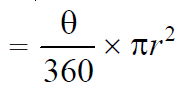 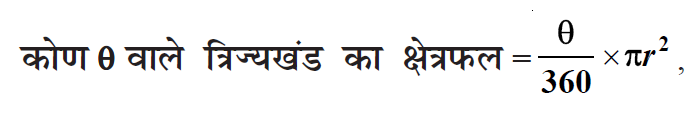 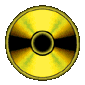 15
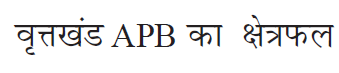 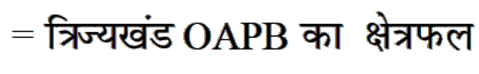 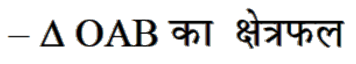 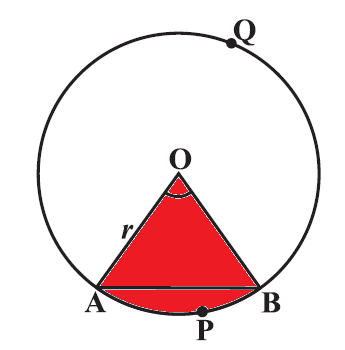 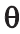 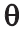 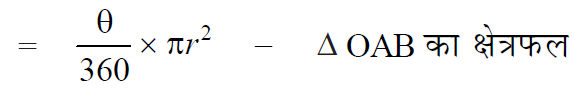 16
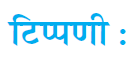 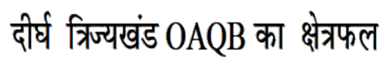 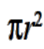 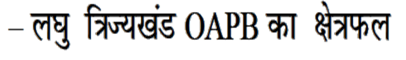 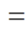 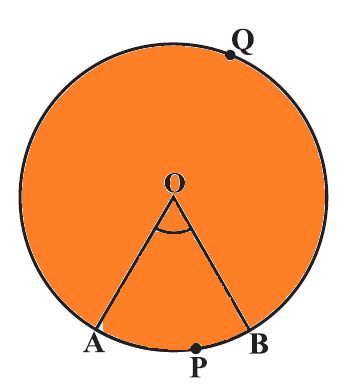 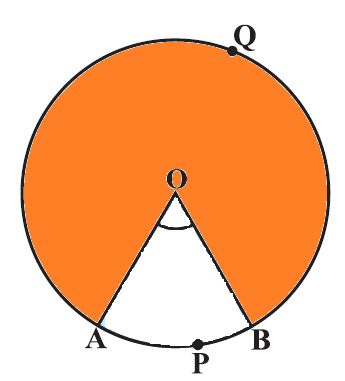 =
17
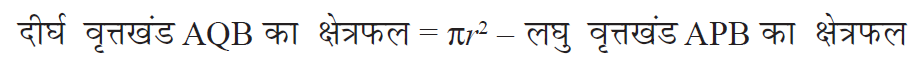 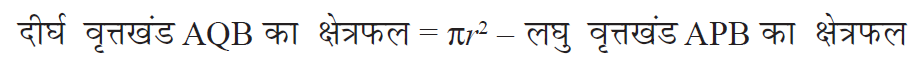 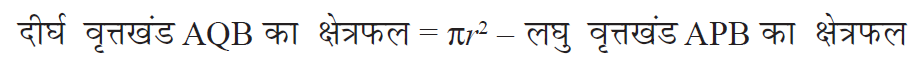 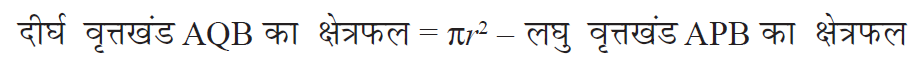 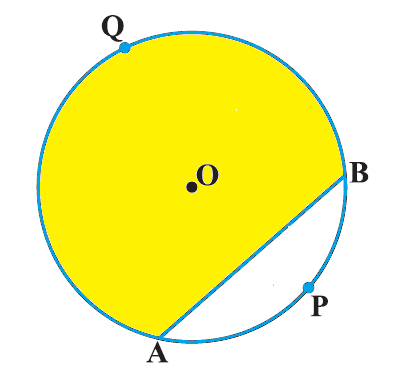 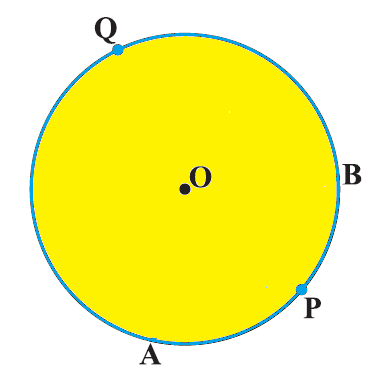 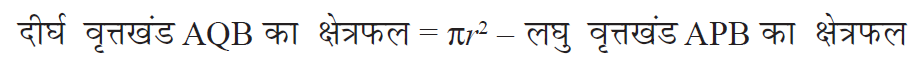 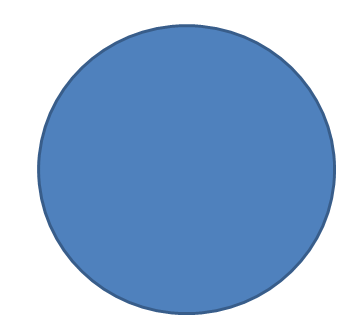 18
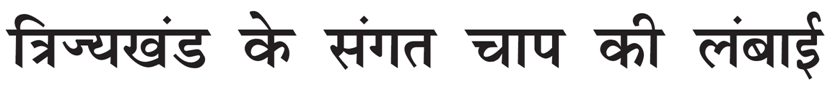 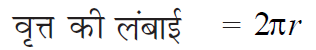 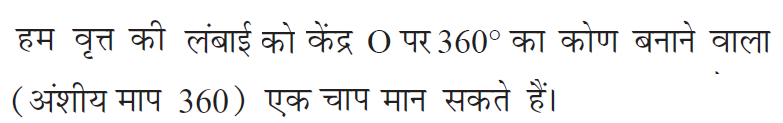 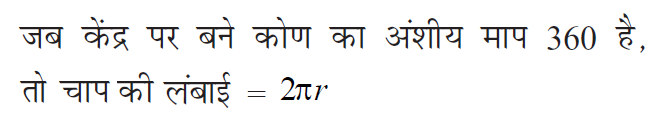 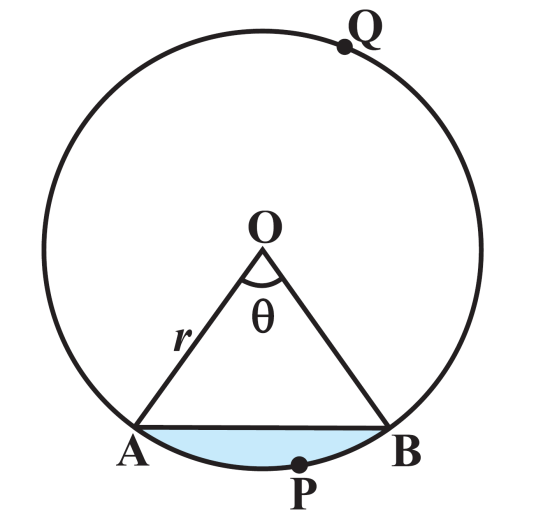 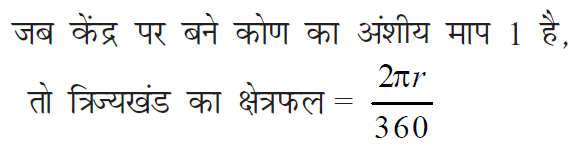 19
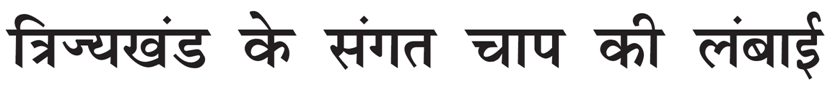 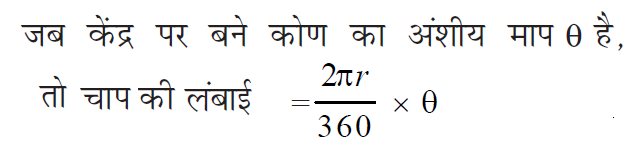 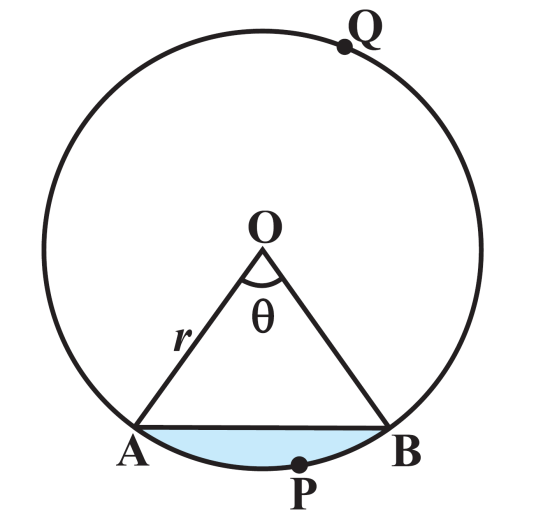 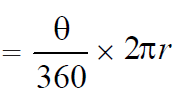 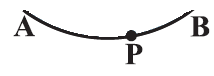 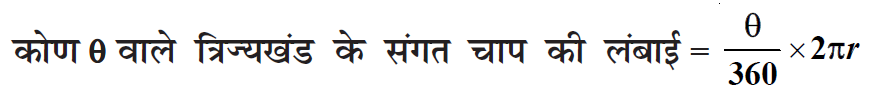 20
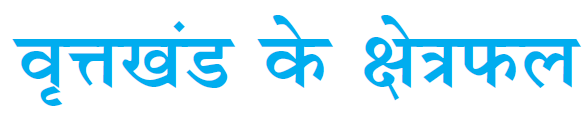 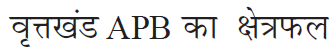 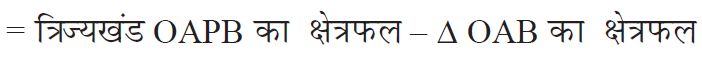 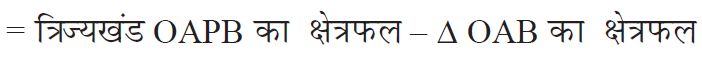 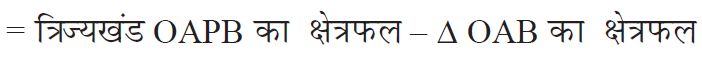 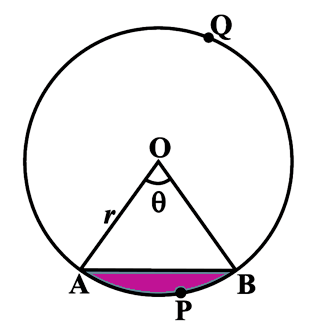 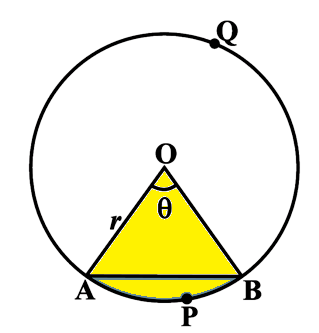 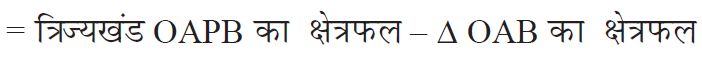 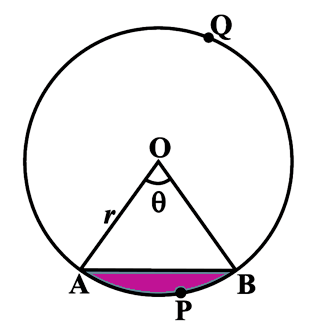 21
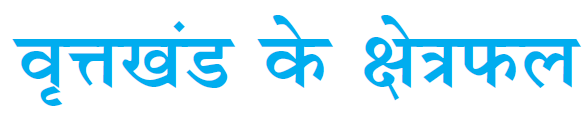 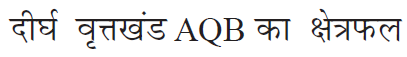 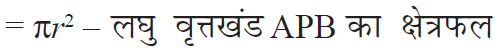 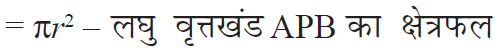 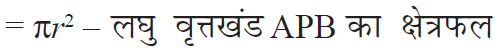 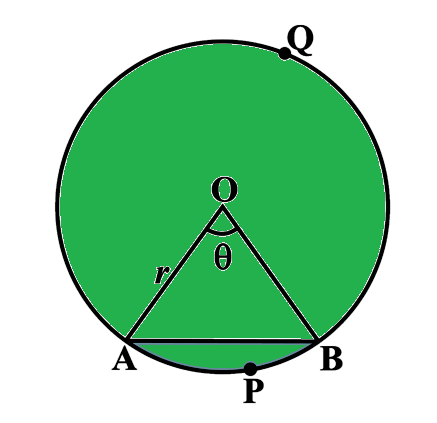 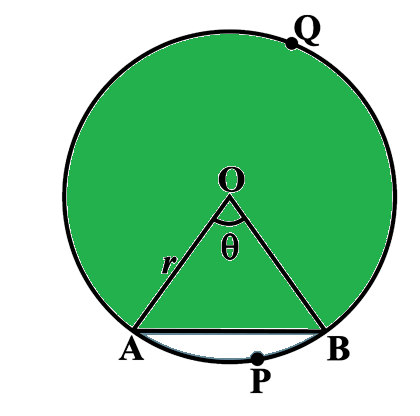 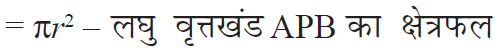 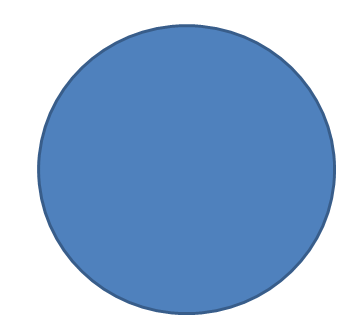 22
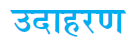 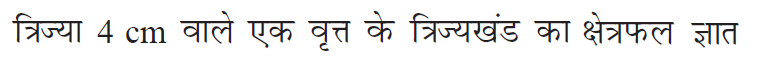 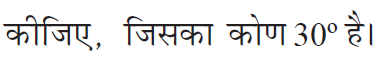 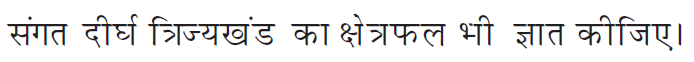 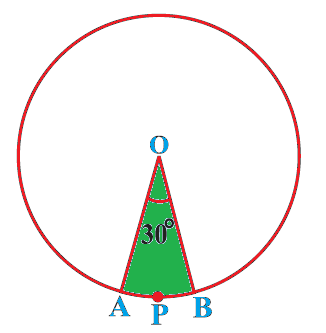 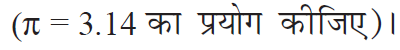 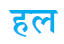 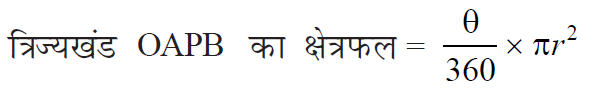 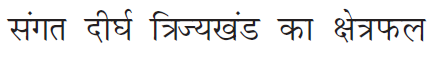 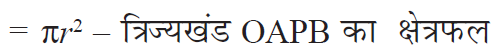 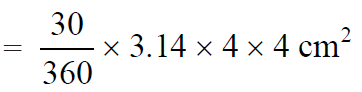 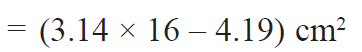 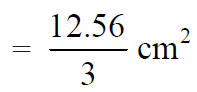 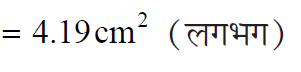 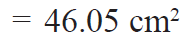 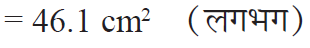 23
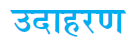 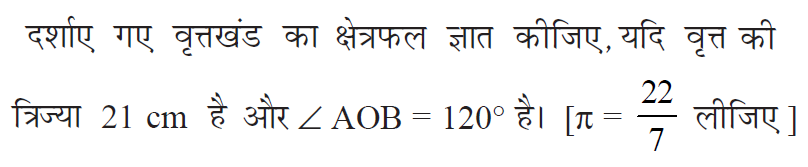 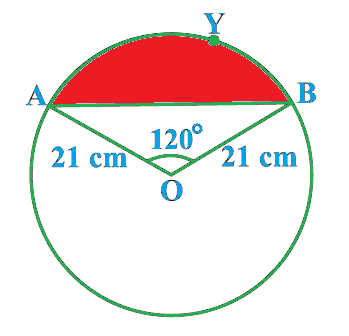 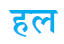 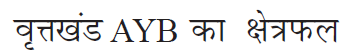 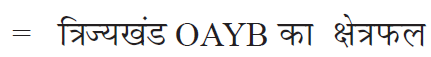 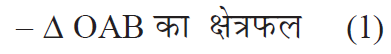 24
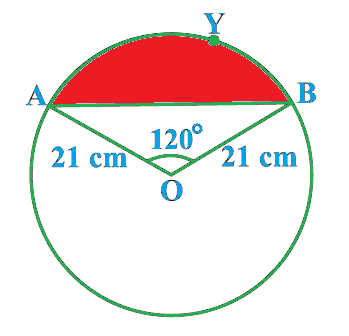 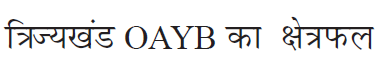 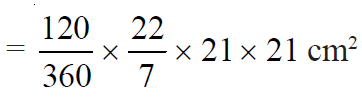 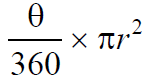 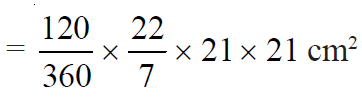 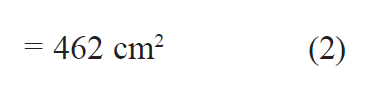 25
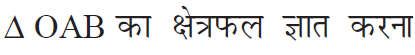 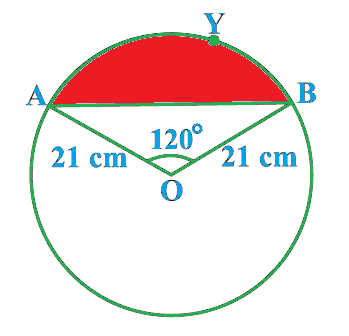 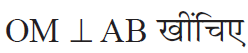 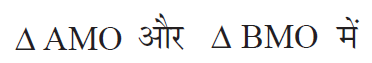 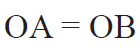 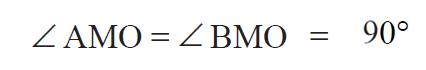 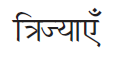 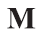 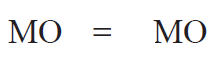 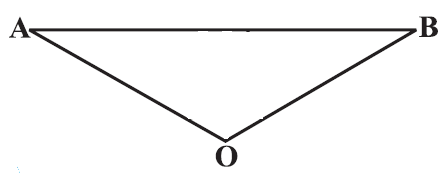 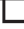 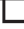 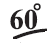 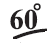 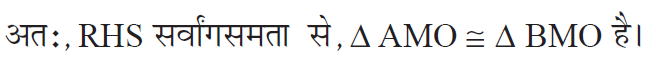 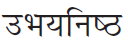 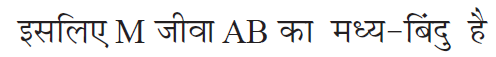 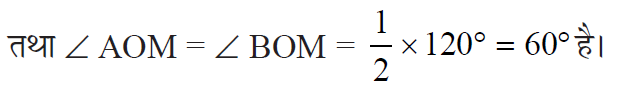 26
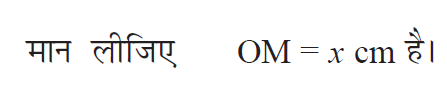 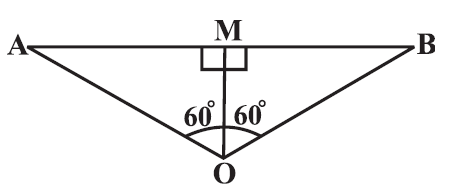 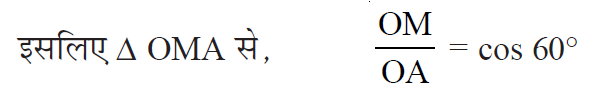 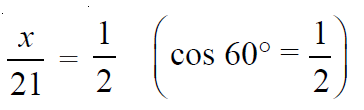 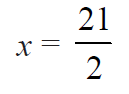 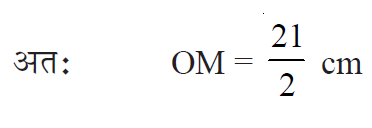 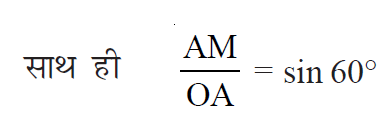 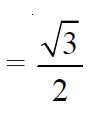 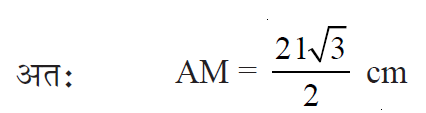 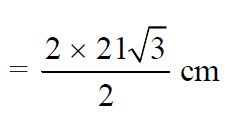 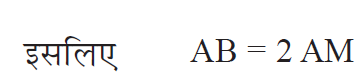 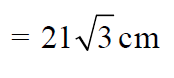 27
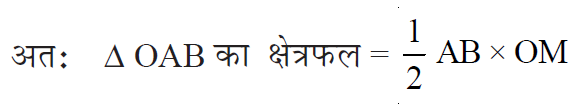 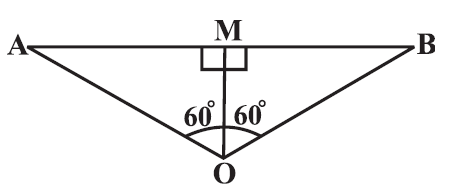 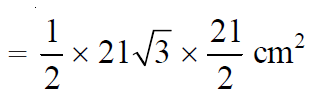 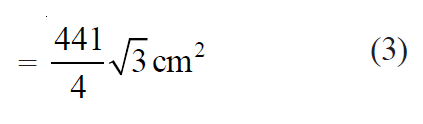 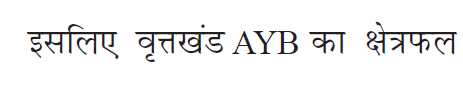 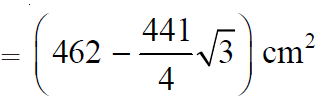 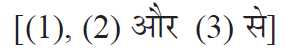 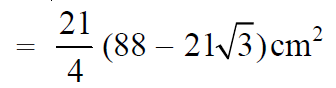 28
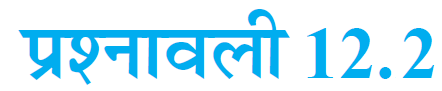 FOR EXERCISE PLEASE REFFER TO BOOK
29
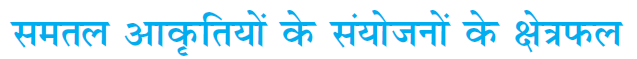 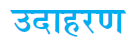 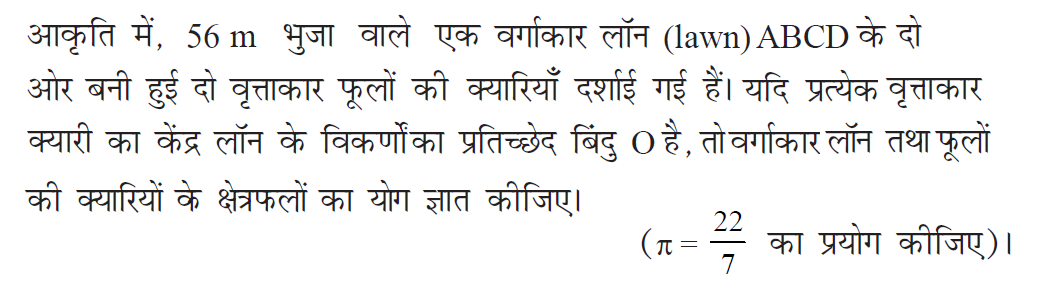 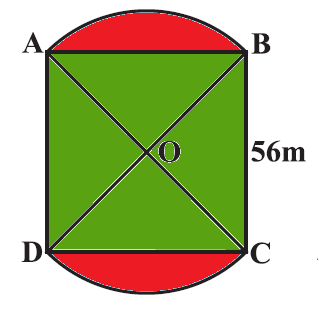 30
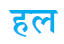 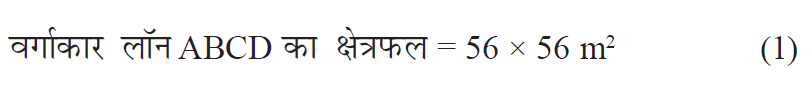 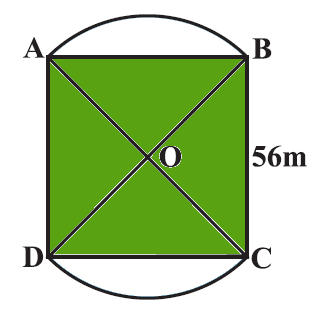 31
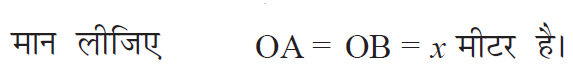 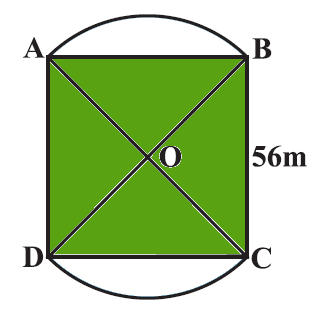 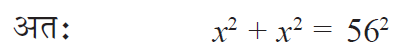 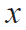 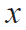 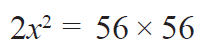 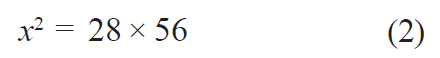 32
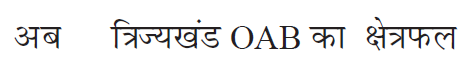 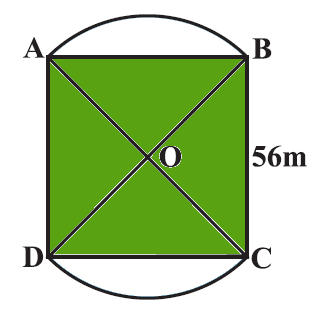 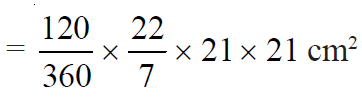 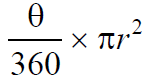 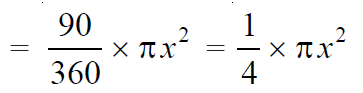 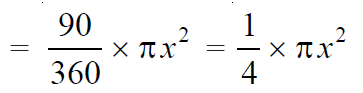 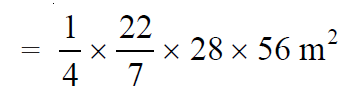 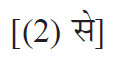 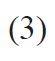 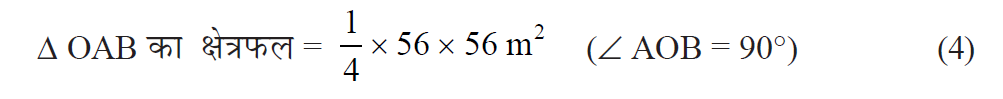 33
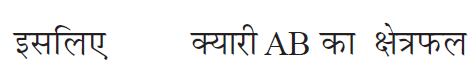 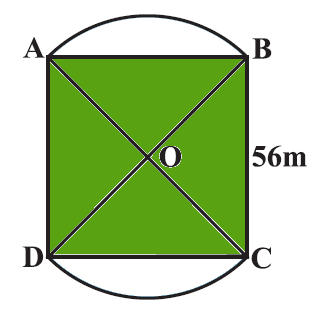 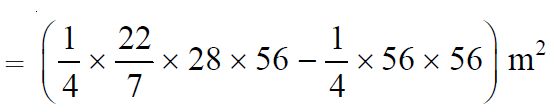 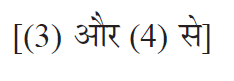 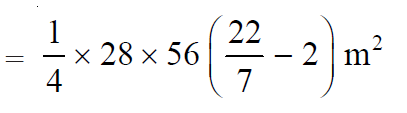 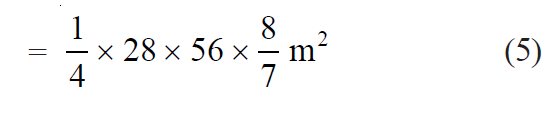 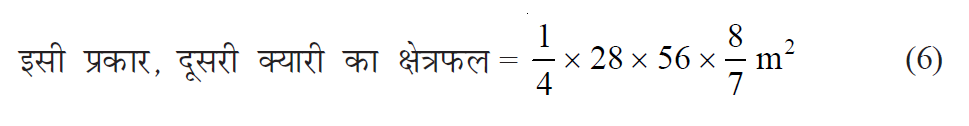 34
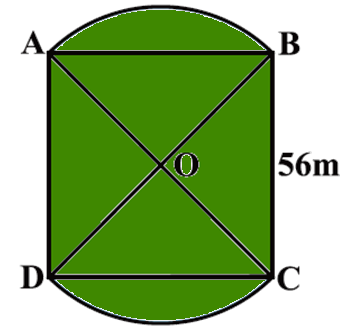 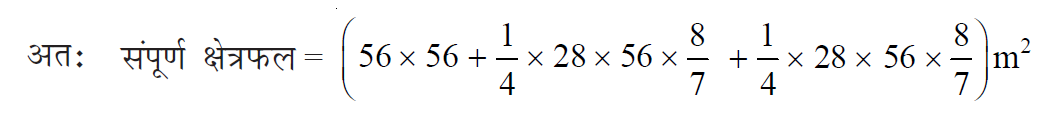 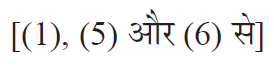 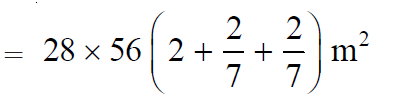 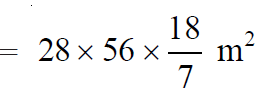 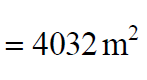 35
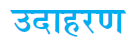 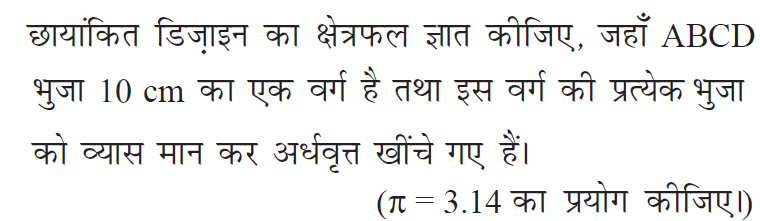 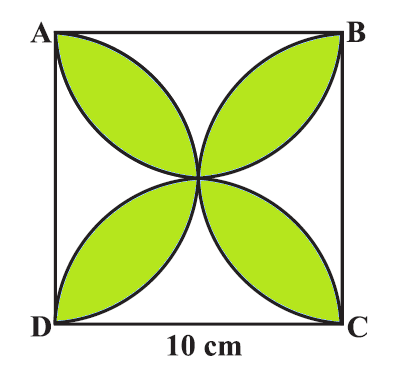 36
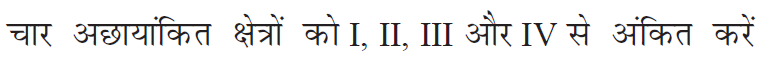 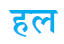 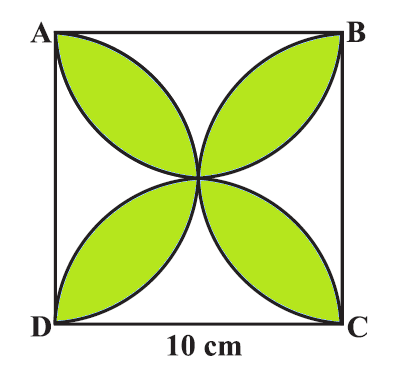 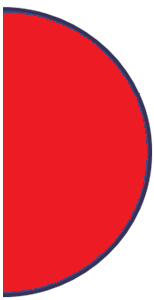 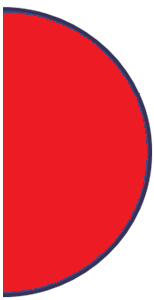 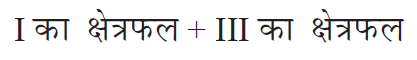 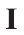 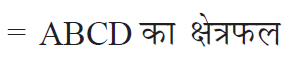 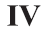 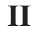 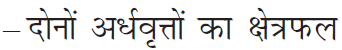 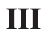 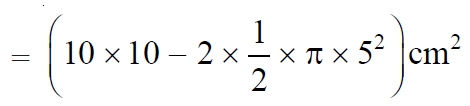 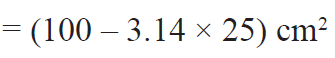 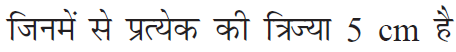 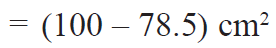 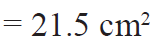 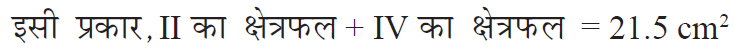 37
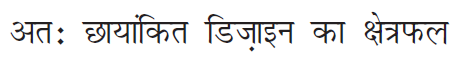 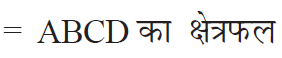 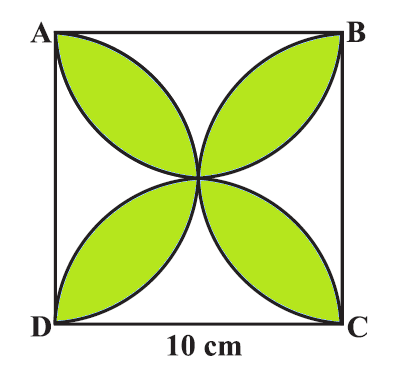 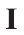 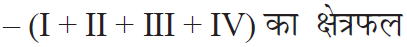 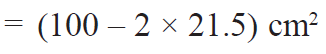 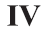 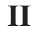 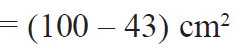 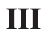 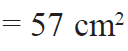 38
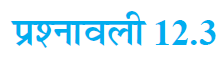 FOR EXERCISE PLEASE REFFER TO BOOK
39
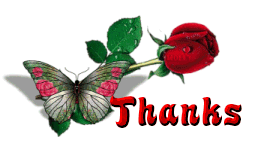 40
INSTRUCTIONS FOR TEACHERS
Whenever you see a hand instead of an arrow while moving the mouse, you need to click on it, it could be a link to any important video, image, sound etc.
A home page symbol is given at the extreme right hand corner of each slide . Clicking the home icon would lead you to Home page from where you can access and show any specific slide/topic of the lesson.
A book link has been given on each slide  next to the home icon. On clicking it, NCERT book will open.
The hyperlinks to the videos have been given to a specific image of camera/ television/cameraman etc. next to the book icon on slides as per the requirement.
 In case the hyperlink is not working,  you can show important videos form the raw material folder titled as videos.
During slideshow, Press F1 for help.
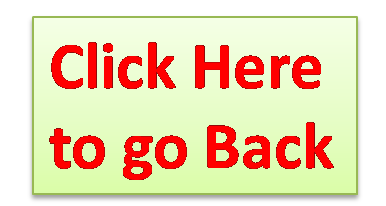 41
42